Configuring Resource Access
Module 5
[Speaker Notes: Add slide notes here]
Learning Objectives (1 of 2)
After completing this module you should be able to:
Describe the use and configuration of folder and file attributes
Identify the permissions available for NTFS and ReFS folders and files
Configure file ownership, permissions, and auditing
Share folders using SMB and NFS
[Speaker Notes: Add slide notes here]
Learning Objectives (2 of 2)
After completing this module you should be able to:
Publish shared folders to Active Directory
Implement DFS namespaces to simplify shared folder access
Configure DFS replication to synchronize folder contents
Restrict content using user quotas, folder quotas, and file screens
[Speaker Notes: Add slide notes here]
Configuring Folder and File Attributes
Attributes
Features of a folder or file that are used by a filesystem
Metadata
Stores information about a folder or file
Stores attributes
Stores ownership, permissions, date of creation, and time of last access characteristics
Working with Basic Attributes (1 of 3)
Filesystems supported by Windows Server 2019
NTFS, ReFS, FAT32, and exFAT
Common attributes: read-only and hidden
View and set attributes
Right-click a folder or file within a File Explorer window and click Properties
Affects of read-only attribute on a file
Changes to its contents cannot be saved to the same file name
Cannot be deleted using a command (can be deleted within File Explorer)
Working with Basic Attributes (2 of 3)
Affect of read-only attribute on a folder
It applies to existing files within the folder only, not the folder itself
Hidden attribute prevents users from listing the folder and file names
Can override with commands or in the File Explorer
dir /ah MS-DOS command
Get-ChildItem –hidden Windows PowerShell command
Working with Basic Attributes (3 of 3)
Working with Advanced Attributes (1 of 4)
Advanced attributes
Archive, index, compress, and encrypt
Archive attribute
Indicates the folder or file needs to be backed up
Automatically enabled on files
Not automatically enabled on folders
Can manually set the archive attribute on all files within a folder
Backup software removes the archive attribute following the backup process
Working with Advanced Attributes (2 of 4)
Working with Advanced Attributes (3 of 4)
Index attribute
Index: pre-created list used in searching
Commonly accessed user folders indexed by default
System folders excluded to reduce index size for speed
Files with index attribute set are indexed by the Windows Search Service
All new files have the index attribute by default
Can deselect the index attribute for a file or folder
Working with Advanced Attributes (4 of 4)
Compress attribute
System compresses the file on the filesystem
Automatically decompresses it when accessed
Changes to the file are compressed before being written to the filesystem
Encrypt attribute
Applies encryption algorithm to protect data before it is written to filesystem
Symmetric encryption (uses one key) and asymmetric encryption (uses public and private keys)
Encrypting File System (EFS) works within a workgroup or Active Directory domain environment
Managing Folder and File Security
Need to modify resource access control lists (ACLs) and set up sharing
Discretionary access control list (DACL)
Permissions given to user and group accounts
Used to grant or deny access to the resource
System access control list (SACL)
Contains information used to audit the access to the resource
User who creates resource owns the resource
Owners can change folder and file ownership, configure DACLs and SACLs
Configuring Folder and File Permissions(1 of 8)
To view and configure DACL for an NTFS or ReFS filesystem folder or file
Open File Explorer, right-click a folder or file, click Properties
The file Properties window opens: highlight the Security tab
Basic folder and file permissions supported by NTFS and ReFS display
SYSTEM group is allowed Full control permission
Grey permissions are inherited from parent folder containing the file
Click Edit to open the Permissions windows
Can add or remove existing users or groups and set basic permissions
Configuring Folder and File Permissions(2 of 8)
Configuring Folder and File Permissions(3 of 8)
Configuring Folder and File Permissions(4 of 8)
Configuring Folder and File Permissions(5 of 8)
Configuring Folder and File Permissions(6 of 8)
More advanced permissions provide a specific type of access
Open the File Properties window: highlight the Security tab
Click Advanced to open the Advanced Security Settings window
Click Add to access the Permission Entry window to add advanced permissions
Can click Disable inheritance to prevent parent folder permissions from being inherited by the file being edited
Configuring Folder and File Permissions(7 of 8)
Configuring Folder and File Permissions(8 of 8)
Configuring Folder and File Ownership
Folder or file has one owner
Default owner is the creator
Owner can change the ownership to another user
User with Take ownership advanced permission or Full control permission to a folder or file
Can change the owner to be themselves
To modify the owner of a folder or file
Access the Advanced Security Settings window
Click Change next to the current owner, and specify the new owner
Troubleshooting Folder and File Permissions
Example: User receives an access denied message for a folder because their user account is also a member of a group that has been denied
Two troubleshooting techniques
Review permissions assigned on the folder to the user, and all groups to which the user belongs, taking permission inheritance into consideration
Access the Advanced Security Settings window for the folder and highlight the Effective Access tab
Click Select a user to choose the appropriate user account, and then click View effective access to list the effective permissions the user has
Permission-related problems can occur after a file or folder is copied or moved
Configuring Folder and File Auditing(1 of 3)
Audit configuration stored within the SACL on the folder or file
Configure auditing with the Auditing Entry window
Auditing is not enabled on Windows Server 2019 by default
To enable auditing functionality
Edit the audit policy within a Group Policy object that applies to a computer
 Within Active Directory environment
Edit the Default Domain Policy object settings to enable auditing functionality on every computer within the domain
Configuring Folder and File Auditing(2 of 3)
Configuring Folder and File Auditing(3 of 3)
Configuring Shared Folders
Shared folder
Allows users to access the files within the folder from across a network
Two protocols for sharing folders on Windows Server 2019 systems
Server Message Block (SMB)
Network File System (NFS)
Sharing Folders Using SMB (1 of 14)
SMB is enabled by default
PC can be set to be discoverable by other PCs at installation time
Can enable or disable SMB sharing for current network profile
Can modify SMB sharing settings using the Network and Sharing Center
Click Change advanced sharing settings
Sharing Folders Using SMB (2 of 14)
Sharing Folders Using SMB (3 of 14)
Sharing a folder using folder properties
Right-click the folder, click Properties, and highlight the Sharing tab
Click the Share button to see the Network access window 
Specify user or group name, click Add, and specify the permission level for the shared folder
Or click the Advanced Sharing button, then select Share this folder within the Advanced Sharing window
Specify share name, limit simultaneous connections to the shared folder, supply a description or click the Permissions button
Caching button allows configuration of SMB offline file caching features
Sharing Folders Using SMB (4 of 14)
Sharing Folders Using SMB (5 of 14)
Sharing Folders Using SMB (6 of 14)
Sharing Folders Using SMB (7 of 14)
Sharing Folders Using SMB (8 of 14)
Sharing Folders Using SMB (9 of 14)
Sharing a folder using Server Manager	
Open File and Storage Services within the navigation pane
Click Shares, select the Tasks drop-down box, click New Share
Starts the New Share Wizard
Select the desired SMB File share profile option
Supply the share name and optional share description
Configure the optional share features
Modify the NTFS/ReFS permissions on the folder to match the desired level of access for groups and users
Sharing Folders Using SMB (10 of 14)
Sharing Folders Using SMB (11 of 14)
Sharing Folders Using SMB (12 of 14)
Sharing Folders Using SMB (13 of 14)
Sharing Folders Using SMB (14 of 14)
Sharing Folders Using NFS (1 of 7)
Need to install the Server for NFS server role
Sharing a folder using folder Properties
Open the NFS Advanced Sharing window
NFS shared folder authentication options for UNIX, Linux, macOS, and Windows users within the Active Directory domain
Kerberos options allow three forms of Kerberos authentication
Options allow access by passing UID and GID to the server
Can force users to connect as the Guest account if not configured to use Kerberos
Sharing Folders Using NFS (2 of 7)
Sharing Folders Using NFS (3 of 7)
Sharing a folder using folder Properties (continued)
Connection to an NFS shared folder requires shared folder permissions
NFS shared folder permissions granted to computers - not users
Two levels of access for computers
Read-Only
Read-Write
Default permission assigns Read-Only NFS share permission to all computers
Users use operating system-specific commands to access the shared folder
Sharing Folders Using NFS (4 of 7)
Sharing Folders Using NFS (5 of 7)
Sharing a folder using Server Manager
Server Manager Shares section can create and manage NFS shared folders
New Share Wizard shared folder creation options (Quick and Advanced)
NFS Share – Quick
Provide location and share name
Select authentication methods used when connecting to the NFS share
Add NFS shared folder permission entries for computers on the network
Modify NTFS/ReFS permissions to match the desired level of access for groups and users
Sharing Folders Using NFS (6 of 7)
Sharing Folders Using NFS (7 of 7)
Publishing a Shared Folder in Active Directory (1 of 3)
Steps to publish a shared folder to the Active Directory database
Right-click an OU within the Active Directory Users and Computers tool
Click New, Shared Folder
Opens a New Object – Shared Folder window
Supply the name and UNC path to the SMB or NFS shared folder
Click OK to create a shared folder object within the associated OU
Domain users can search Active Directory for shared folders using File Explorer
Publishing a Shared Folder in Active Directory (2 of 3)
Publishing a Shared Folder in Active Directory (3 of 3)
Implementing Distributed File System
DFS used for accessing and managing content on file servers
Two server roles: DFS Namespaces and DFS Replication
Each sever role works independently of the other
Each server role managed using the same DFS Management tool
Install DFS Namespaces and DFS Replication roles
Use the Add Roles and Features Wizard in Server Manager
Configuring DFS Namespaces (1 of 6)
Open Server Manager and select DFS Management from the tools menu
Click New Namespace within the Actions pane
Start the New Namespace Wizard
Specify the name of the server that will host the DFS namespace
Specify the shared folder name for the DFS namespace
Specify the namespace type
Click Create to create the DFS namespace
Add a target to a DFS namespace within the DFS Management tool
Configuring DFS Namespaces (2 of 6)
Configuring DFS Namespaces (3 of 6)
Configuring DFS Namespaces (4 of 6)
Configuring DFS Namespaces (5 of 6)
Configuring DFS Namespaces (6 of 6)
Configuring DFS Replication (1 of 5)
Server Manager DFS Management tool, click Start New Replication Group
New Replication Group wizard starts and user adds appropriate settings
If configuring DFS namespace and a target contains more than one UNC
Replicate Folder Wizard starts and user adds appropriate settings
Define replication group and folder name
Verify replicated folders
Select primary server for file overwrite
Select the DFS replication topology
Define replication group schedule and bandwidth and create
Configuring DFS Replication (2 of 5)
Configuring DFS Replication (3 of 5)
Configuring DFS Replication (4 of 5)
Configuring DFS Replication (5 of 5)
Implementing Quotas and File Screens
Need for restrictions
Prevents users from consuming too much space on the file server
Blocks users from adding the wrong type of files to shared folders
Three NTFS features for restricting content
User quotas, folder quotas, file screens
Install File Server Resource Manager server role on the file server
Required before configuring folder quotas and file screens
Configuring User Quotas
Enable NTFS quotas for a filesystem
Right-click the root folder of a filesystem (e.g., C:\) within File Explorer
Click Properties, highlight the Quota tab, and select the appropriate options
Click the Quota Entries button
Provide specific quota options for individual users and groups that override the default options
Administrators group members receive no limits
Configuring Folder Quotas (1 of 3)
Two types: hard quotas and soft quotas
File Server Resource Manager tool
File Quota Management section contains two subsections
Quotas and Quota Templates
Create a new folder quota by highlighting Quotas folder
Click Create Quota within the Actions pane, specify folder path and settings
Can modify settings using the Custom Properties button
Can select a pre-configured template and can save quota settings in a new quota template
Configuring Folder Quotas (2 of 3)
Configuring Folder Quotas (3 of 3)
Configuring File Screens (1 of 2)
Two types: active screening and passive screening
File Server Resource Manager tool
File Screening Management section contains three subsections
File Screens, File Screen Templates, and File Groups
Create a new file screen by highlighting File Screens folder
Click Create File Screen within the Actions pane, specify folder path and settings
Can modify settings using the Custom Properties button
Can select pre-configured property templates
Configuring File Screens (2 of 2)
Summary
Start with configuring folders and attributes (basic and advanced)
Need to manage folder and file security (ACLs, DACLs, SACLs)
Need to configure folder and file permissions, and audit
DFS used for accessing and managing content on file servers
Two types of file sharing: SMB and NSF
Two server roles
DFS Namespaces and DFS Replication
Configurations needed for user quotas, folder quotas, and file screens
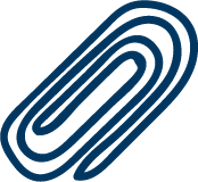